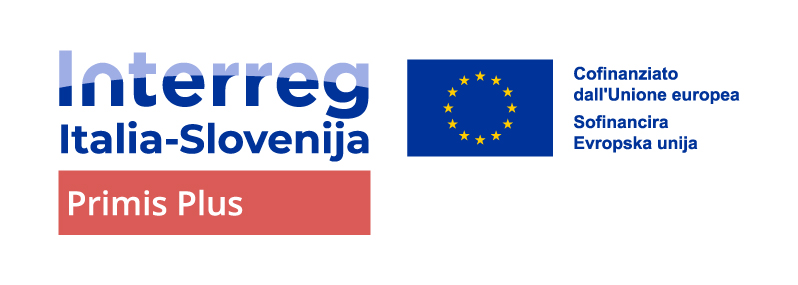 Cucant dai veris di Vile Dora.
(Sbirciando dalle finestre di Villa Dora)
Alla scoperta della Storia della biblioteca
Alessio Cristin
Assessore alla cultura Comune di San Giorgio di Nogaro
Evento di sensibilizzazione della lingua e cultura friulana in FVG e Veneto
Udine 18.11.2024
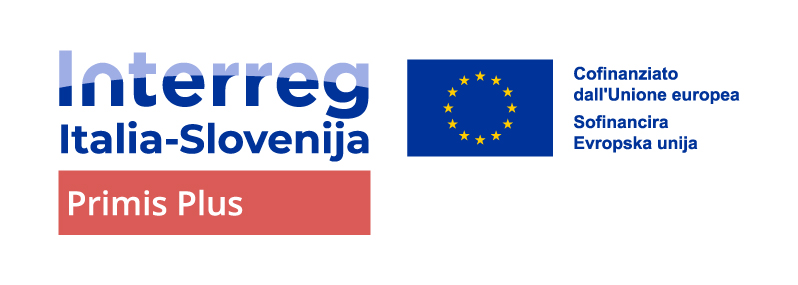 Luogo della cultura: attraverso quali aspetti si è svolta la valorizzazione del luogo?
Biblioteca comunale «Villa Dora»
Il progetto per la valorizzazione di Villa Dora si è concentrato sulla storia dell’edificio e della comunità sangiorgina nel corso della prima guerra mondiale, dominata dalla realtà dell’Università Castrense, ovvero la scuola medica da campo in vita a San Giorgio di Nogaro tra il 1916 e il 1917.
Dopo una prima fase di ricerca, il drammaturgo friulano Carlo Tolazzi ha ideato il testo teatrale «Il bisturi e la baionetta», incentrato sulla vita degli aspiranti medici e delle infermiere della Croce Rossa, con particolare attenzione alla descrizione della giornata tipo degli studenti e con accenni alle incursioni belliche nella zona di San Giorgio di Nogaro.
La storia è stata fatta rivivere attraverso una visita teatralizzata a cura del Teatri Stabil Furlan, con la regia di Massimo Somaglino e condotta dagli attori Caterina Bernardi (infermiera sangiorgina) e Manuel Buttus (aspirante medico proveniente da un’altra regione di Italia) e dal musicista Giorgio Parisi, attraverso le varie stanze di Villa Dora.
Evento di sensibilizzazione della lingua e cultura friulana in FVG e Veneto
Udine 18.11.2024
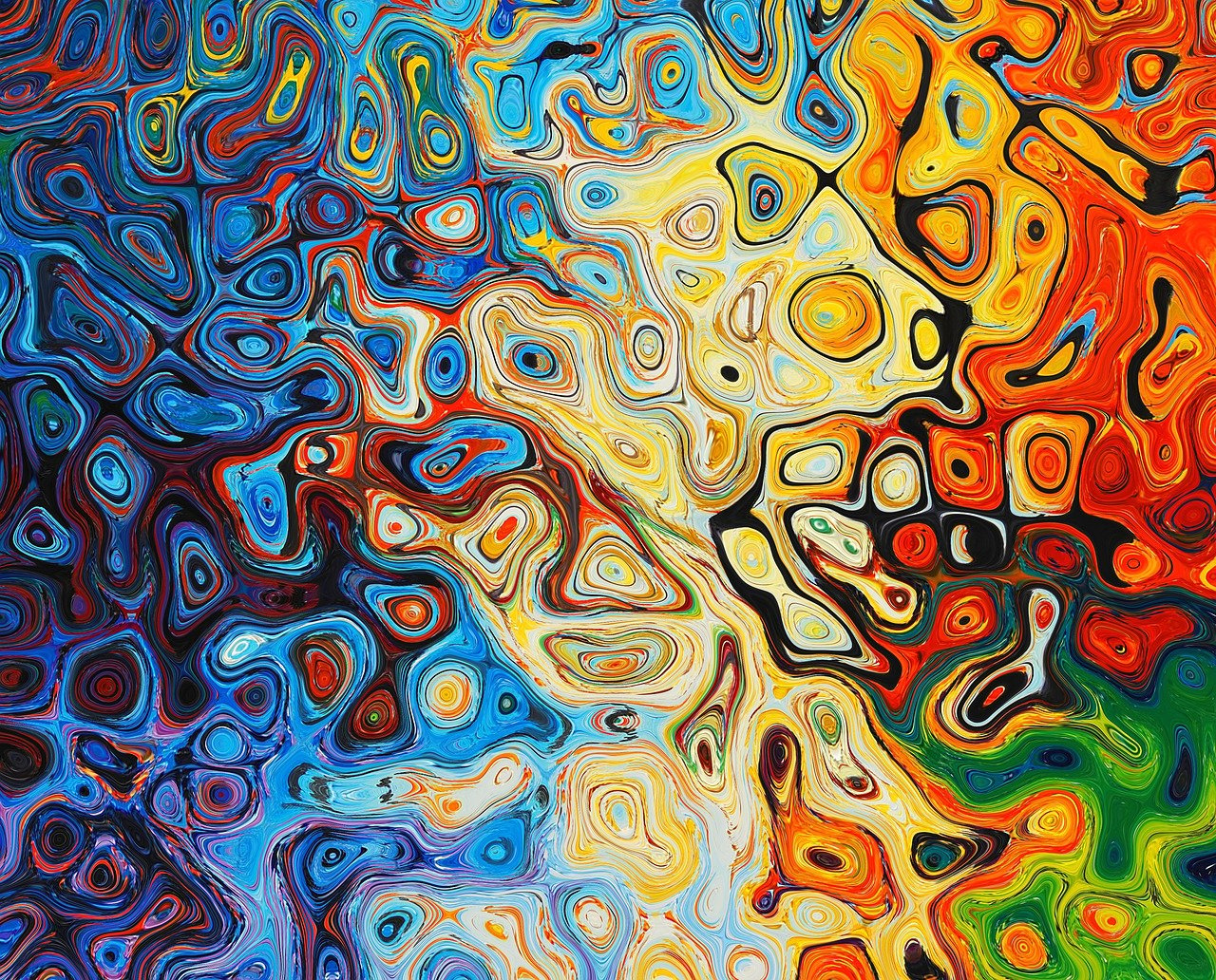 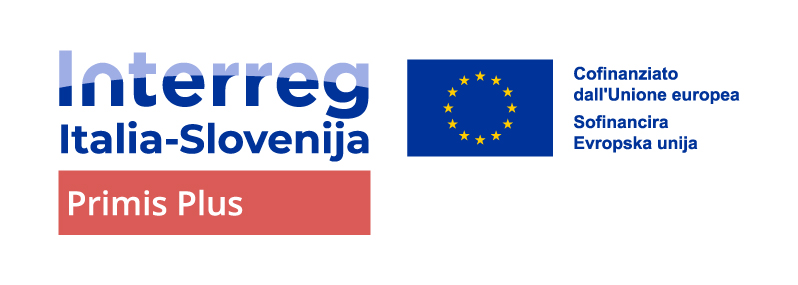 Lingua friulana: attraverso quali aspetti si è svolta la valorizzazione della lingua?
Il friulano come lingua di «cjase»
Nel corso della narrazione teatrale, l’attrice Caterina Bernardi, originaria della zona, ha utilizzato la lingua friulana nei dialoghi con l’aspirante medico interpretato da Manuel Buttus, onde evidenziare il ruolo avuto dalle donne friulane nell’organizzazione dell’Università Castrense.
Inoltre, l’uso del friulano ha reso più credibile e naturale la conversazione, dal momento che a inizio Novecento la popolazione di San Giorgio e del territorio circostante sentiva come propria la lingua friulana, e non l’italiano.
La lingua friulana, dunque, viene usata anche per esprimere lo sconforto, i dubbi e i pensieri del personaggio femminile, che acquisisce maggior spessore anche grazie a questa caratterizzazione.
Evento di sensibilizzazione della lingua e cultura friulana in FVG e Veneto
Udine 18.11.2024
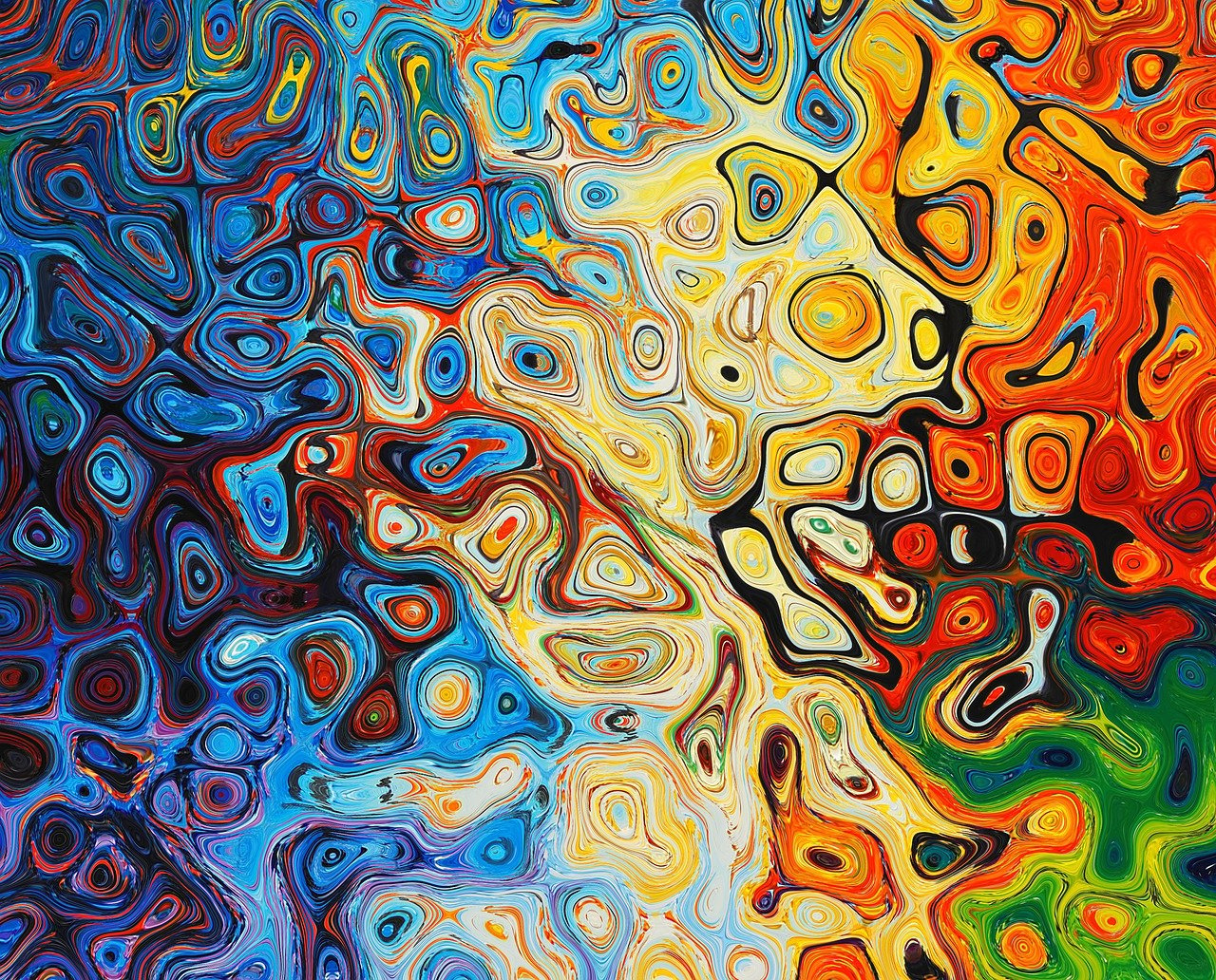 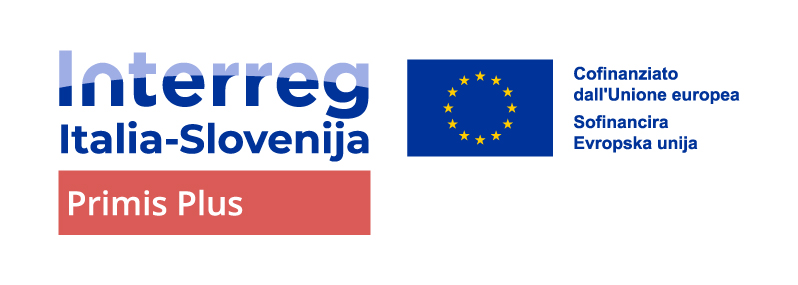 Grazie per l‘attenzione!
Hvala za pozornost!
CUCANT DAI VERIS DI VILE DORA. (SBIRCIANDO DALLE FINESTRE DI VILLA DORA)
ALLA SCOPERTA DELLA STORIA DELLA BIBLIOTECA
Alessio Cristin, Assessore alla Cultura – San Giorgio di Nogaro
www.ita-slo.eu/primis
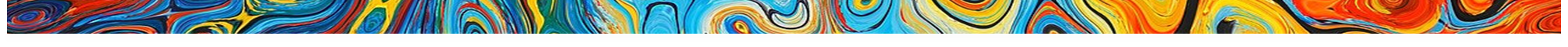